Designing the structure of the organization
Summary:
1.Армстронг М. Стратегическое управление человеческими ресурсами/перевод с анг. - М.: Смысл, 2012.
2.Armstrong M. (2006). Strategic  human resource management. Typeset by Caxon graphics Ltd.
3. Arthur D. Fundamentals of Human Resources Management.fourth edition. Amacom, 2011.
4. Бакирова Г.Х. Управление человеческими ресурсами. – СПб.: Речь, 2010. 
5.Бакирова Г.Х. Тренинг по управлению персоналом. СПб.: Речь, 2011. 
6..Базаров Т.Ю. Управление персоналом. Практикум. – М.:ЮНИТИ-ДАНА, 2013. 
7.Барбара Арт. Bersin & Associates © 2011. High-Impact Leadership Development for the 21st Century (Part 1): Key Findings, Trends and Analytics.
8.Борисова Е.А. Оценка и аттестация персонала. – СПб: Питер, 2013.
9.Дубинская Е.Н.Техники подбора персонала. - СПб.: Речь, 2012. 
10.Blancero D., Boroski J., Dyer L. Key competencies for a transformed human resource organization: results of a field study // Human resource management. - 2011. Vol.35. - № 3.
11.Stewart G., Brown K.G. Human Resource Management. Linking strategy to practice. Wiley, 2010.

Further Reading
1.Базаров Т.Ю. Технология центров оценки персонала: процессы и результаты. - М.: Кнорус, 
2.Дубинская Е.Н.Техники подбора персонала. - СПб.: Речь, 2012. 
3.Кибанов А.Я. Управление персоналом. Учебник. - М.: ИНФРА-М, 2012.
4.Ковалев С.В. Работа с персоналом. – М.: Альфа-Пресс, 2008.
5.Почебут Л.Г., Чикер В.А.Организационная социальная психология. - СПб.: Речь, 2010. 
6.Практикум по психологии менеджмента и профессиональной деятельности/под ред.Г.С.Никифорова, М.А.Дмитриевой и др. - СПб.: Речь, 2013. 
7.Becker G.S. (2011) Human capital: Theoretical and Empirical Analysis. - N-Y., 2011.
Internet resources. 
www.nasoup.com. http://www.azps.ru
http://www.top-personal.ru 
http://www.hrm.ua
http://www.hrm.ru 
http://www.prenhall.com/desslertour/chapter3.pdf
Recommended reading:
Questions:
Designing the structure of the organization.
Assessment of staffing needs.
The analysis of the staffing situation in the region.
Analysis of activity. Job descriptions.
Professiogram.Рsychogram.
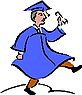 .Job hiring manager is aimed at creating the necessary human capacity of the organization, bringing the human capacity of the organization in line with staffing requirements.
 To this end, the personnel manager should consider measures to build the personal staff of the organization, maintenance and optimization of the efficiency of the personnel staff.
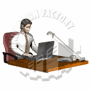 Designing the structure of the organization
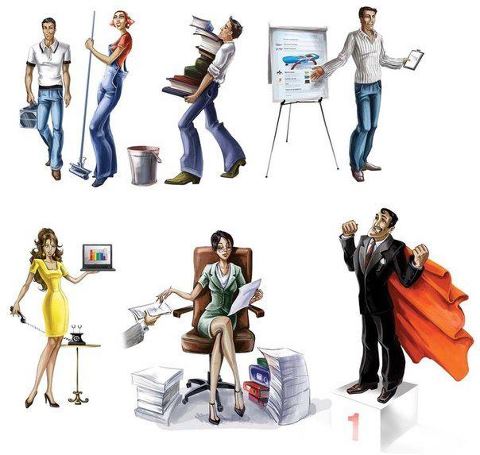 The organizational structure (organizational structure) is regarded as a reflection of the relationship the organization to its staff.
Structure - a set of interrelated units forming the system.
Strukturе Organization determines the degree of involvement of people in the affairs of the company, types and principles of the working group and the management team, especially the construction of communication networks.
Links between parts of the system, can distinguish the following types of structuring:
linear - units linked to each other in series;ring - links connected to each other and in series, but "out" last link is also the "entrance" of the first;"Wheel" - as opposed to ring in the center (on the spot "axis"), there is a link, connected to everything else;star - in contrast to the structure of the "wheel" absent peripheral connection ("rim"), and links related to each other only through the center (central unit);
multiply - in contrast to the ring structure of each link is connected with the rest;Cellular - each link is associated with either other four (or three) and has one outer "yield" ("input"), or two and has two external "output" ("entry");hierarchical - is characterized by the presence of the management hierarchy;mixed - in different subsystems of these types of structures are possible.
Linear organizational management structure is characterized by the fact that at the head of each business unit is the head-endowed with all the powers and carrying out the sole leadership of subordinate employees and concentrate in their hands all the control functions.
With linear control each link and each slave have the same head, through which one channel one-time pass all control commands.In this case, the administrative units are responsible for the results of all activities of the managed objects.
It is about the allocation of heads, each of which carries out all types of work, develops and makes decisions related to the management of this object.
As in the linear structure of management decisions are passed up the chain "top down", and the head of the lower-level management is subordinated to the head of a higher level above it, forming a sort of hierarchy of leaders of that particular organization.
In this case, the principle of unity of command, the essence of which is that the subordinates carry out the order of only one leader. Superior body control has no right to give orders to any artist, bypassing their immediate superior.
Assessment of staffing needs
Defining staffing needs organization - is the establishment of the necessary quantity and quality of personnel appropriate to the selected development strategy organization.
Types of staffing needs staffing needs: the need for training of personnel; qualitative need for staff; quantitative need for staff; needs of individual workers - a lack of awareness of something that causes an employee incentive to action. 
The purpose of determining staffing needs is to establish its amount required for the reliable performance of the employees and officers of professional duties.
In this case, the decision about the need for them - the quantity and quality, time and duration, and location.
Quantified staffing needs is to choose the method of calculating the number of employees, establish baseline data for the calculation and the direct calculation of the required number for a specific time period
 To determine the quantitative needs of a variety of methods are used: - 
Quantitative Methods 
- Multiphase correlation analyzer Economic
-mathematical methods
- Expert method- 
The direct method by calculations of labor input.
The analysis of the staffing situation in the region
The analysis of the staffing situation in the region is particularly important at the stage of organization and exists primarily for the purpose of design and business planning.The main result of the analysis - the allocation of segments of the labor market in the region.Necessary to collect and analyze information about:major professional and age groups;regional market trades;wage categories;the level of employment by category;
educational institutions, producing ;demographics and population projections;national and cultural features of the region
Assessment of the demographic situation in the region and a population projection based on:populationthe age structure of the region,assessment of natural population growth,fertility,level of migration.
Analysis of activity. Job Descriptions
Analysis of the activity is to give answers to the following questions:How long must the employee to perform the basic manufacturing operations;some manufacturing operations can be grouped into more general concept in the workplace;how to organize the workplace so as to increase productivity;which mode is optimal for the workplace;what characteristics (features) must have the employee to perform this manufacturing operation;can be used as information obtained from the analysis of the workplace, to create a program of personnel management
Рrofessiogram
scientifically based set of requirements, labor standards for the professional activity of the person. Professiogram is a document, which presents a comprehensive description of a specific pattern of various objective characteristics of the profession and the sum of its requirements for individual psychological characteristics .

Professiogram covers all aspects of a particular professional activity - social, socio-economic, historical, technical, technological, legal, hygienic, psychological, physiological, social and psychological, but presents them collectively, concise, descriptive.

Professiografiya includes a set of methods for the study of professional activities, including - methods for collecting empirical data (the study of documentation, observation, questioning, learning activities products, biographical and working methods, the method of the experiment) and analysis (expert assessment method, the method of qualitative analysis of empirical data, methods of statistical analysis), as well as methods of psychological interpretation.
Рsychogramm
Psychogram - scientifically sound list of personal and psychological characteristics, qualities and abilities that are needed to perform the work in this specialty and on a particular post. Psychogram assumes complete description of the psychological characteristics of the activity.
 In compiling psychogram key issue is to define a list of personal and psychological characteristics and features of mental processes, acting as professionally important.
Thus, psychogram - description of the requirements of the profession to mental processes, states, properties of the individual employee and professional opportunities for self-affirmation of the employee and his personal growth.
Рsychogramm
In psychograms along with the characteristics of mental processes as professionally important qualities are especially temperament (emotional instability, anxiety, neuroticism), personality traits (orderly, calm, perseverance),
	properties of the nervous system and their vital signs, as well as complex mental education as the ability to perform repetitive work, the ability to continue the effort of will (complete) work, the ability to fast processing of sensorimotor skills, etc.
Requirements on a personal level
orientation of the personality, motivation,
the value of experience,suggestibility as a property of the individual,
social intelligence,moral and psychological stability of personality,
the value of age, temperament, type of nervous system, health, neuro-psychic activity, physical endurance,
character traits,
professional ability, their structure, qualitative and quantitative characteristics.
Thank you for your attention